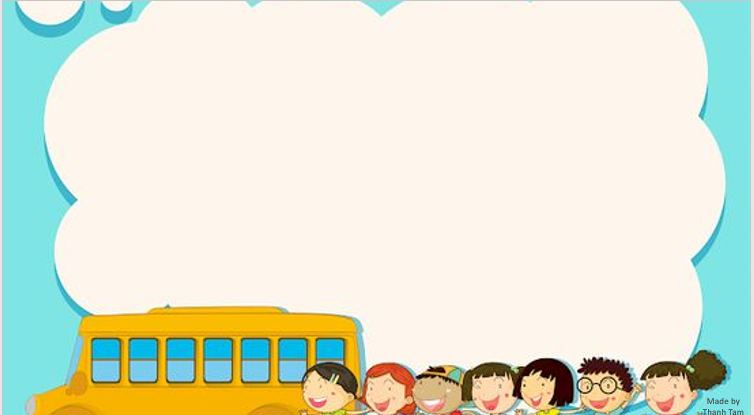 ENGLISH 4
UNIT 5: THINGS WE CAN DO
LESSON 2 ( 1, 2, 3)
[Speaker Notes: MADE BY FACEBOOK :TRAN THI THANH TAM]
A. NUMBERS
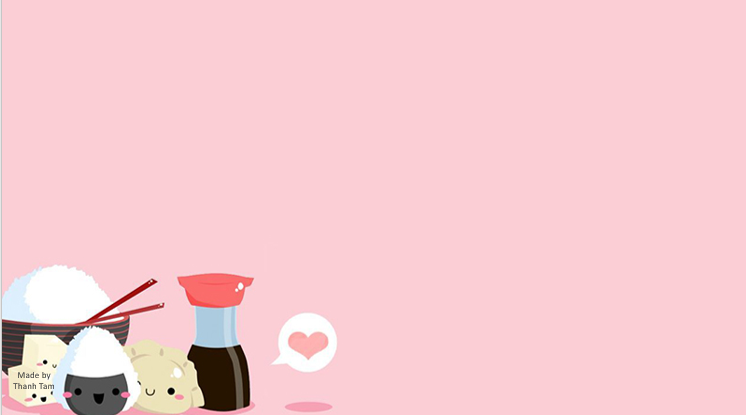 WARM -UP
1
VOCABULARY
2
LOOK, LISTEN AND REPEAT
3
LISTEN, POINT AND SAY
4
LET’S TALK
5
6
PLAY GAME
[Speaker Notes: MADE BY FACEBOOK :TRAN THI THANH TAM]
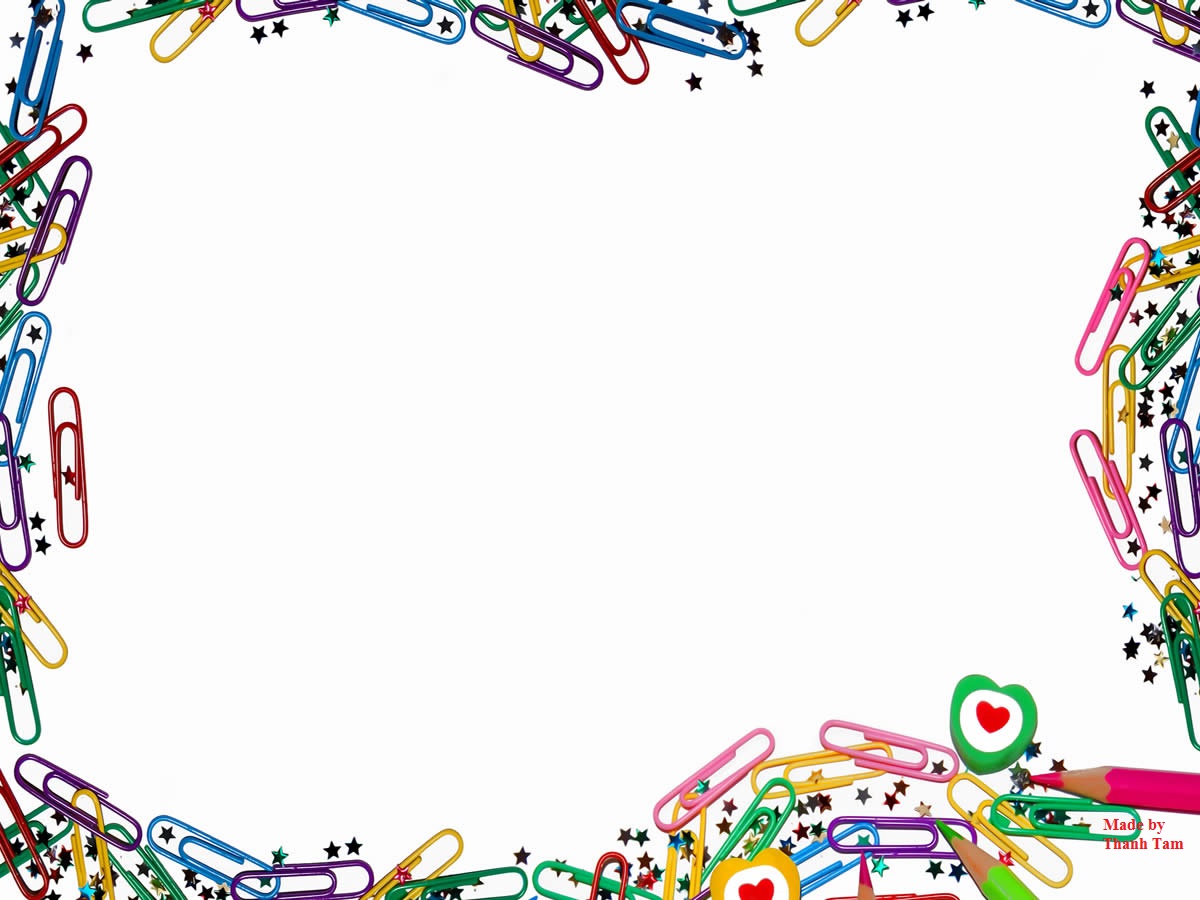 Warm - up
Game: CHINESE WISHPERS
[Speaker Notes: MADE BY FACEBOOK :TRAN THI THANH TAM]
Chinese Whispers
Group 1
Group 2
Can you ride a bike?
Can you ride a horse?
[Speaker Notes: Made by Facebook: TRAN THI THANH TAM]
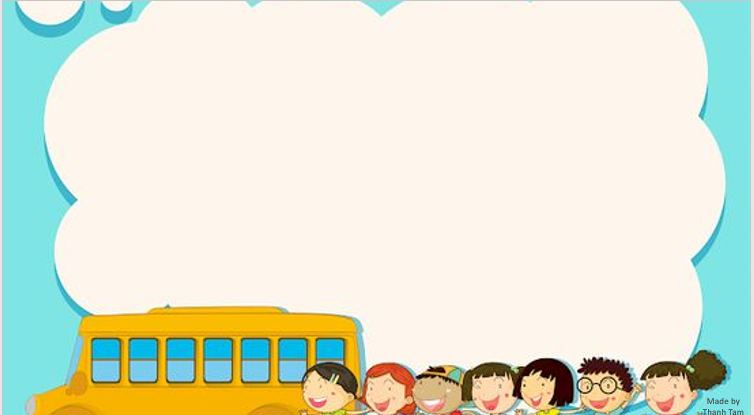 VOCABULARY
[Speaker Notes: MADE BY FACEBOOK :TRAN THI THANH TAM]
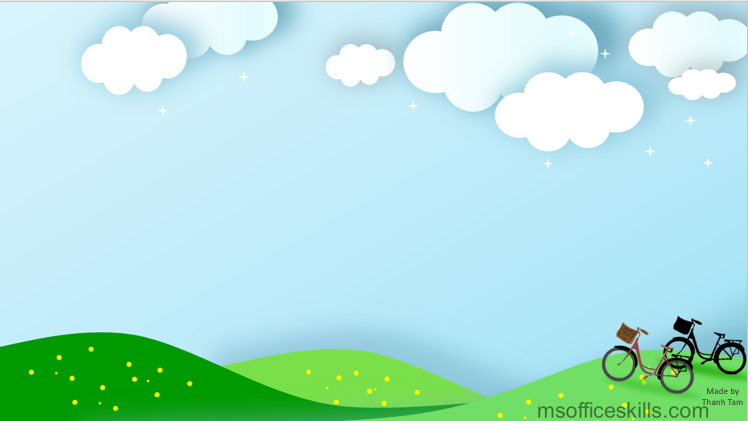 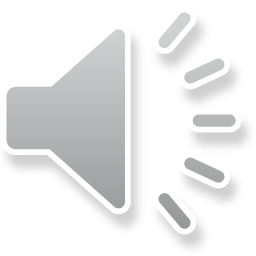 Swim: bơi
[Speaker Notes: MADE BY FACEBOOK :TRAN THI THANH TAM]
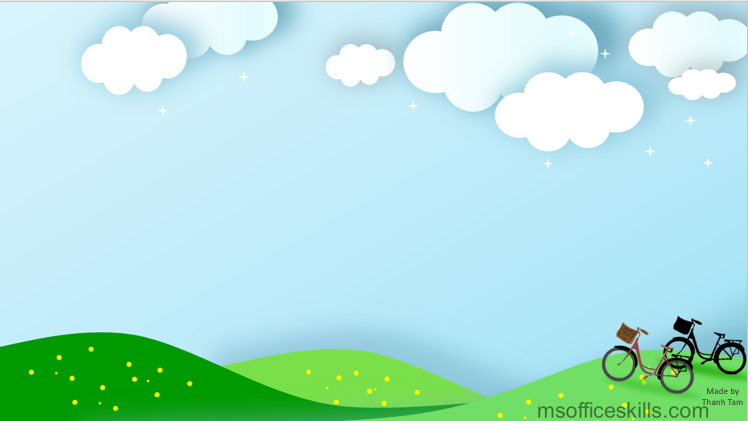 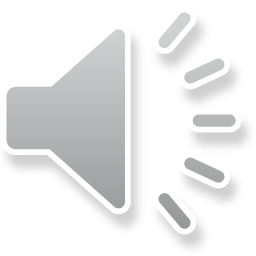 Cook: nấu ăn
[Speaker Notes: MADE BY FACEBOOK :TRAN THI THANH TAM]
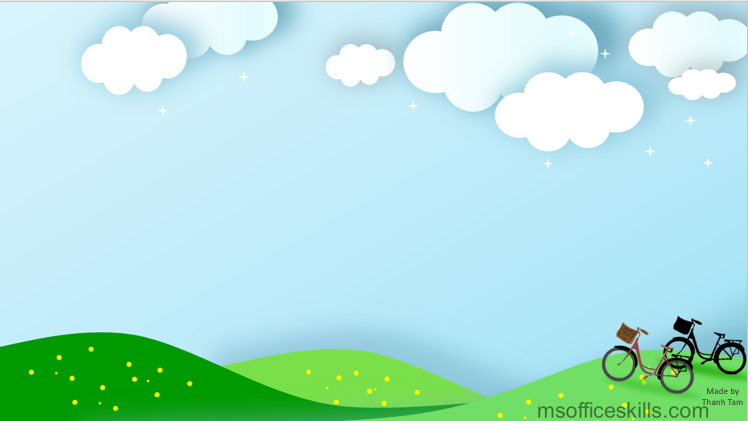 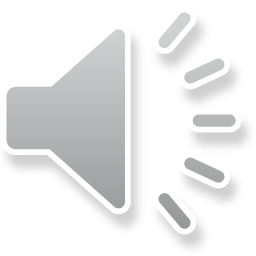 Draw: vẽ
[Speaker Notes: MADE BY FACEBOOK :TRAN THI THANH TAM]
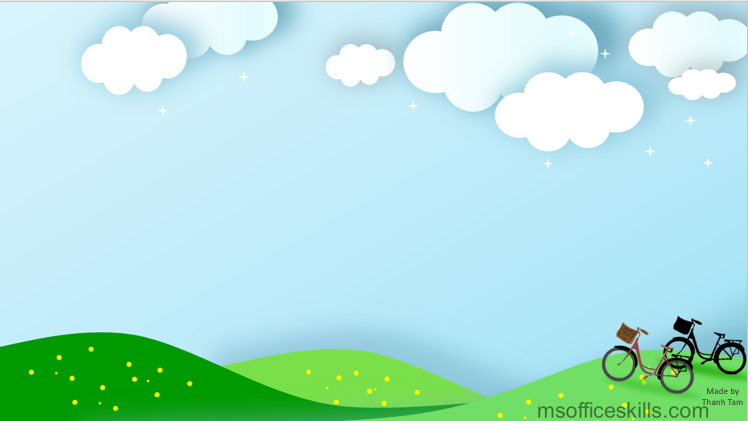 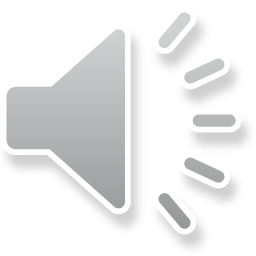 Roller skate: trượt pa tin
[Speaker Notes: MADE BY FACEBOOK :TRAN THI THANH TAM]
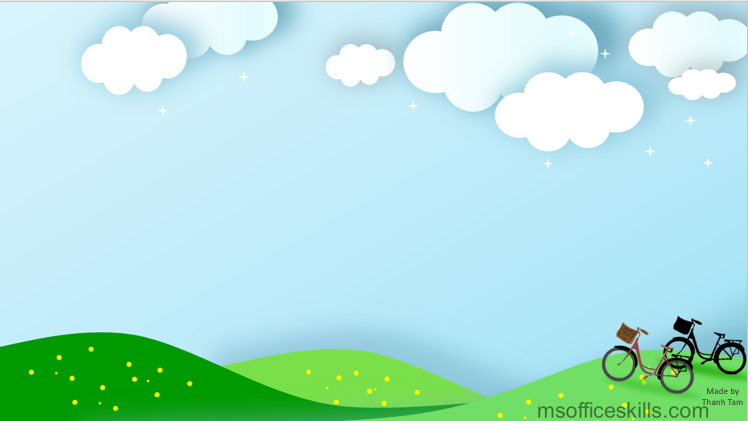 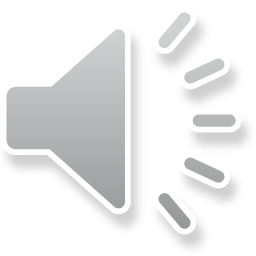 Play badminton: đánh cầu lông
[Speaker Notes: MADE BY FACEBOOK :TRAN THI THANH TAM]
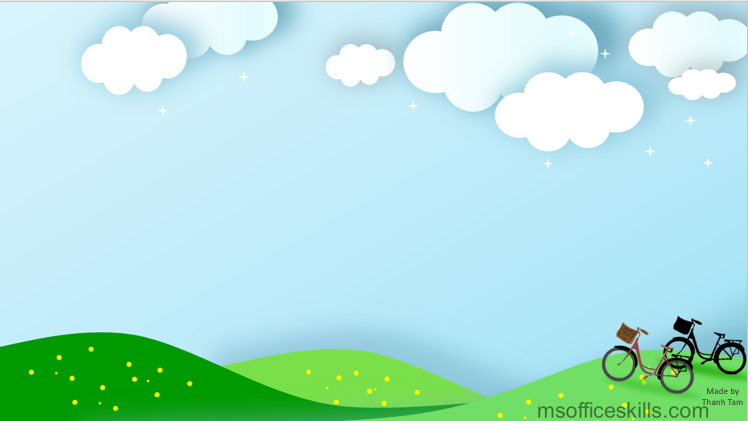 Play football:chơi đá bóng
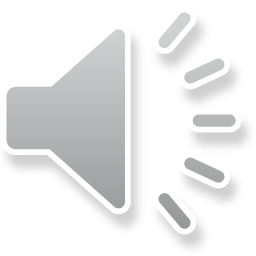 [Speaker Notes: MADE BY FACEBOOK :TRAN THI THANH TAM]
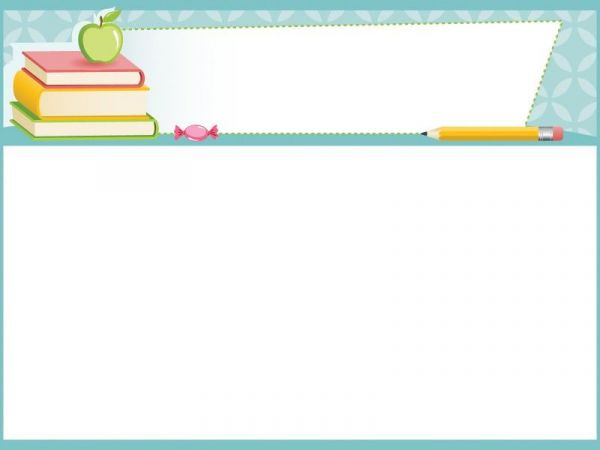 VOCABULARY
Swim: bơi
Play badminton: đánh cầu lông
Roller skate: trượt pa tin
Cook: nấu ăn
Draw: vẽ
Play football: chơi đá bóng
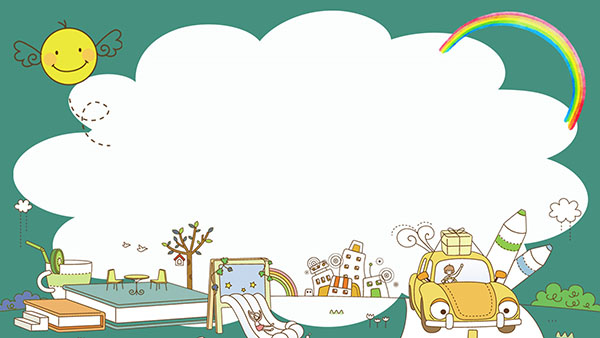 Let's play 
MATCHING
CHECK VOCABULARY:MATCHING
draw
Play football
cook
swim
Play badminton
roller skate
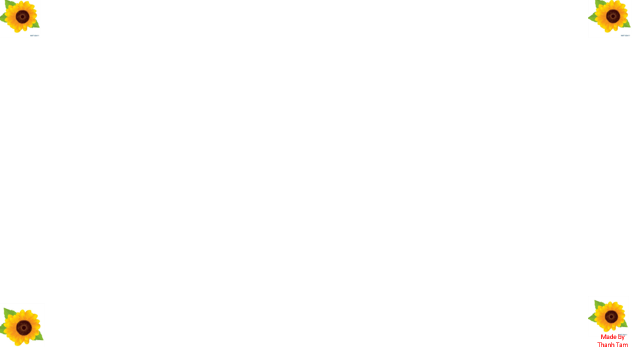 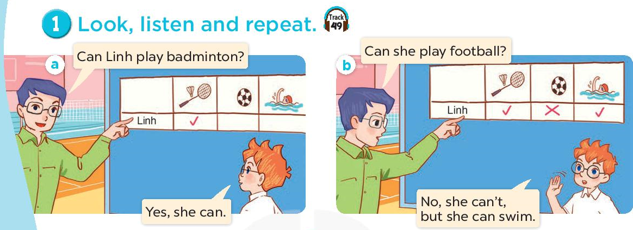 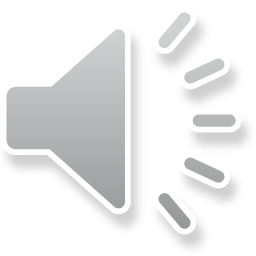 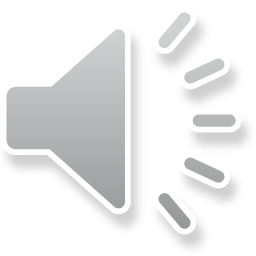 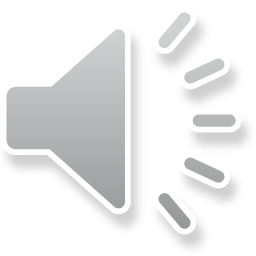 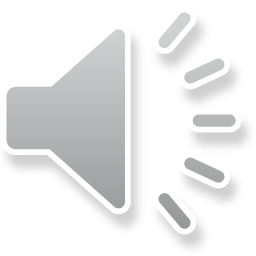 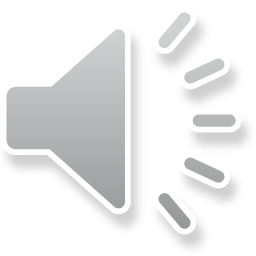 [Speaker Notes: MADE BY FACEBOOK :TRAN THI THANH TAM]
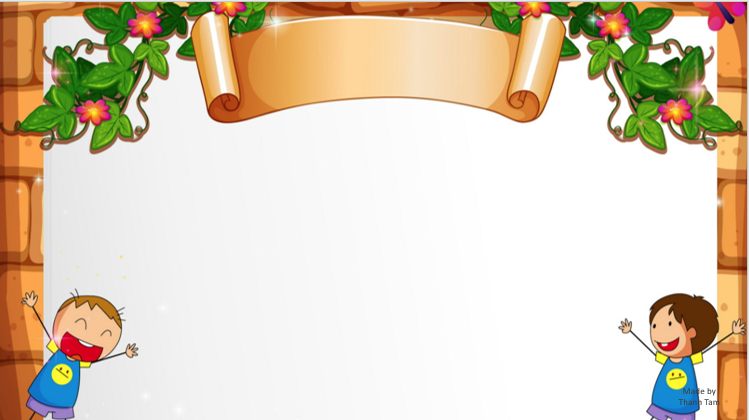 SENTENCE PATTERN
[Speaker Notes: MADE BY FACEBOOK :TRAN THI THANH TAM]
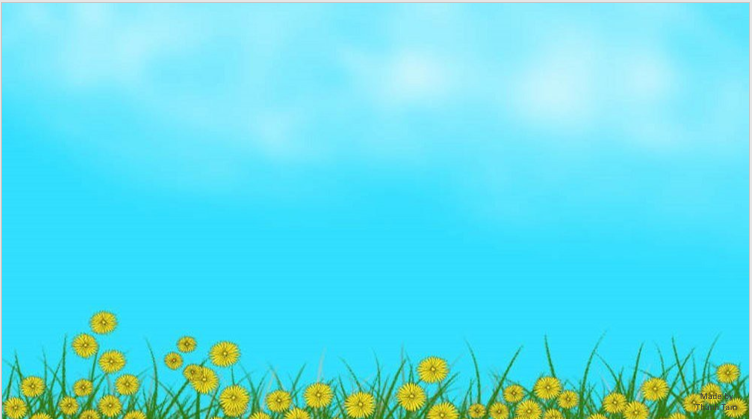 Hỏi và trả lời ai đó có thể làm gì?
Can he swim?
( Anh ấy có thể bơi không?)
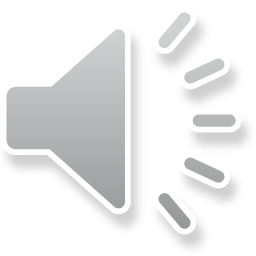 Yes, he can./ No, he can’t
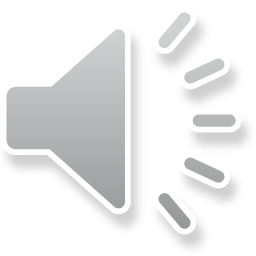 [Speaker Notes: MADE BY FACEBOOK :TRAN THI THANH TAM]
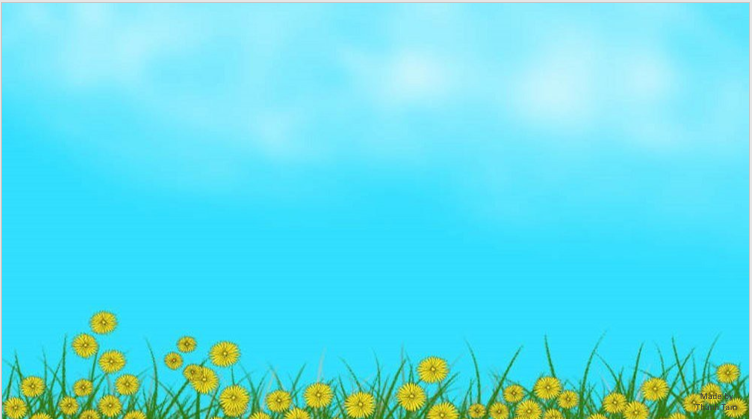 Hỏi và trả lời xem ai đó có thể làm gì?
Can he roller skate?
( Anh ấy có thể trượt pa tin không?)
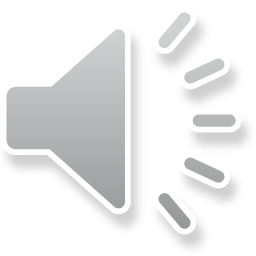 No, he can’t.
Không, anh ấy không thể.)
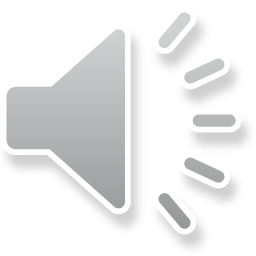 [Speaker Notes: MADE BY FACEBOOK :TRAN THI THANH TAM]
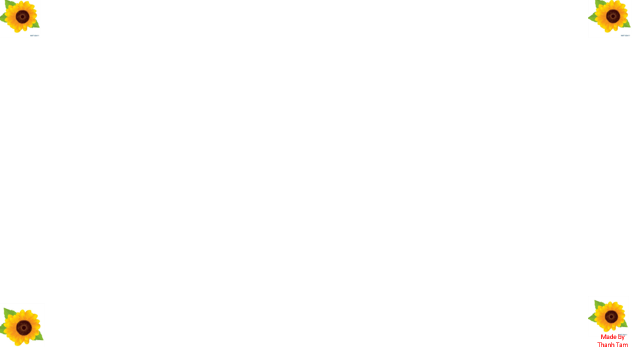 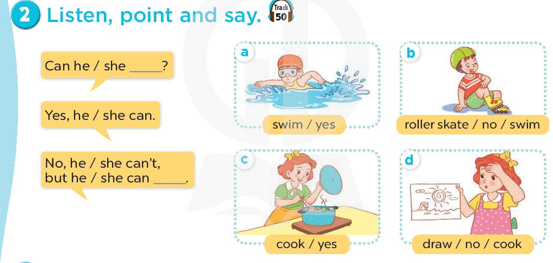 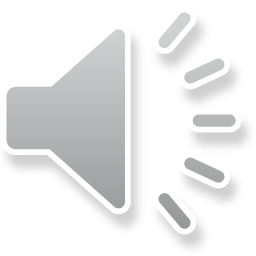 Can he roller skate?
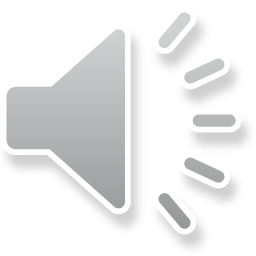 No, he can’t, but he can swim
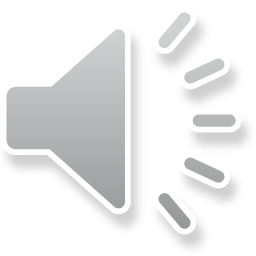 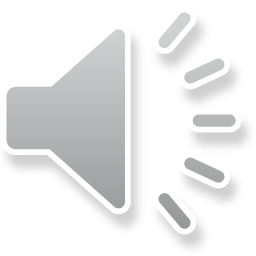 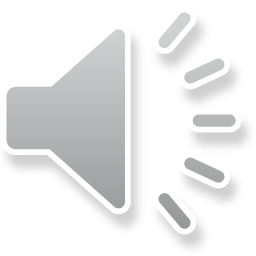 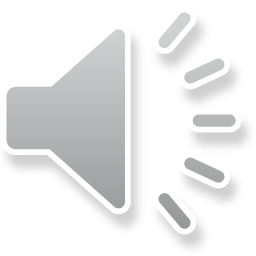 [Speaker Notes: MADE BY FACEBOOK :TRAN THI THANH TAM]
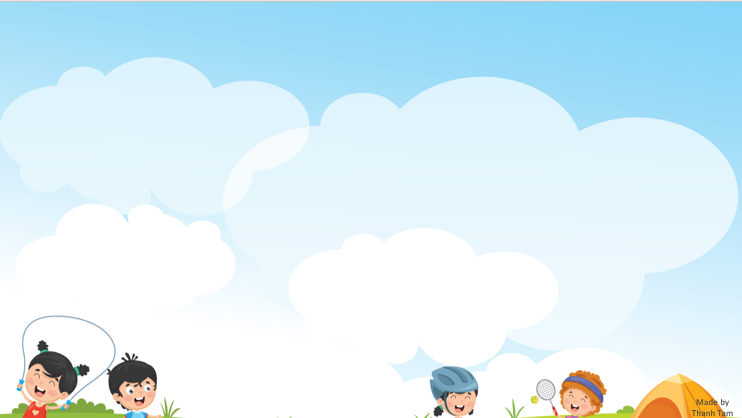 Can he swim ?
Yes, he can
………………….
[Speaker Notes: MADE BY FACEBOOK :TRAN THI THANH TAM]
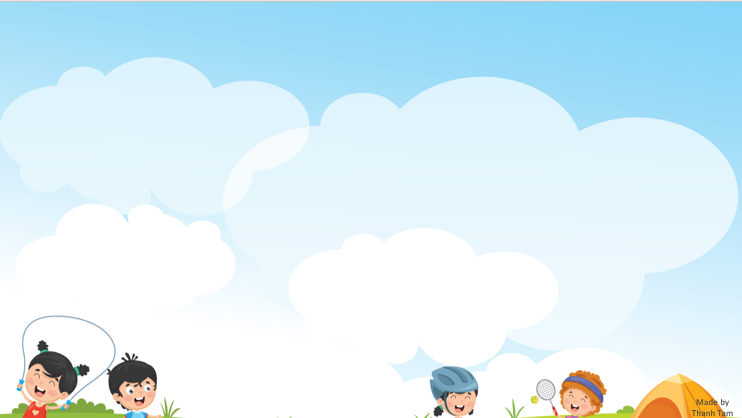 Can he roller skate ?
No, he can’t, but he can play badminton
…………….………………….
[Speaker Notes: MADE BY FACEBOOK :TRAN THI THANH TAM]
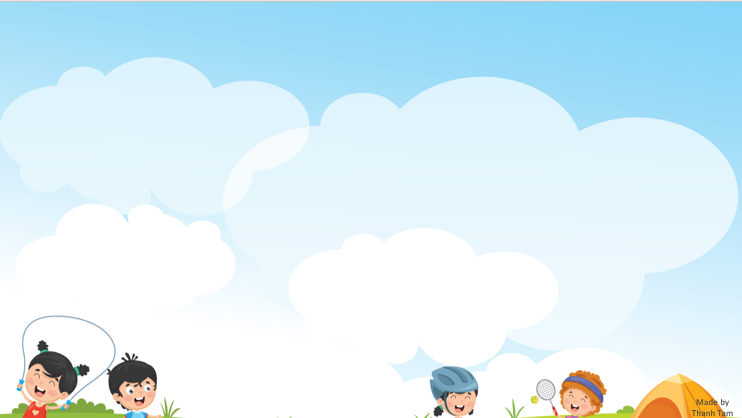 Can she cook ?
Yes, she can
………………….
[Speaker Notes: MADE BY FACEBOOK :TRAN THI THANH TAM]
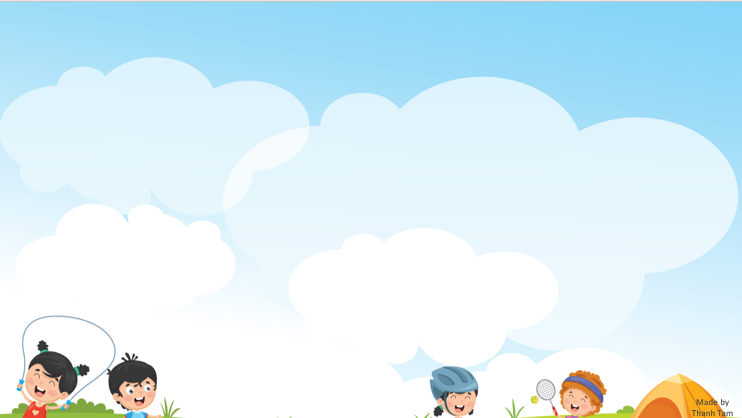 Can she draw?
No, she can’t, but she can cook.
…………….………………….
[Speaker Notes: MADE BY FACEBOOK :TRAN THI THANH TAM]
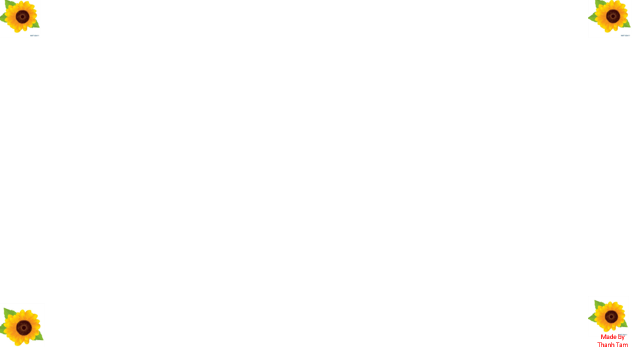 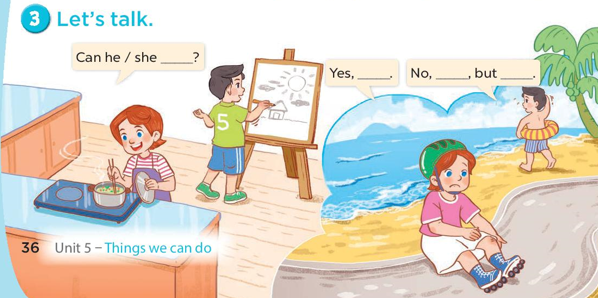 Can he roller skate?
No,he can’t, but he can swim
Yes, he can.
[Speaker Notes: MADE BY FACEBOOK :TRAN THI THANH TAM]
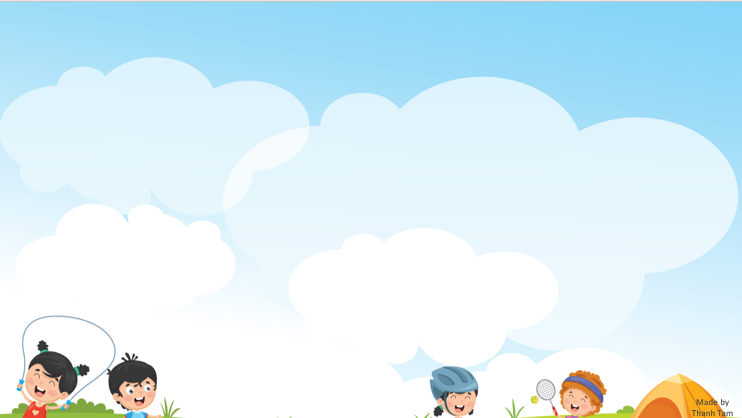 Let's play
[Speaker Notes: MADE BY FACEBOOK :TRAN THI THANH TAM]
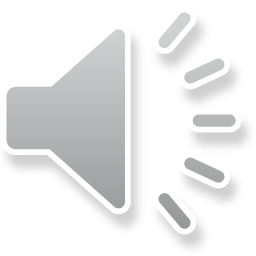 LET’S PLAY
LUẬT CHƠI

Nhấn nút            để quay.
Trả lời đúng câu hỏi sẽ được cộng số    điểm tương ứng vị trí mũi tên dừng.
Kết thúc trò chơi đội cao điểm hơn sẽ chiến thắng.
50
10
20
30
Spin
MAGIC WHEEL
10
20
40
30
Spin
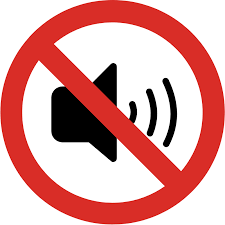 PLAY
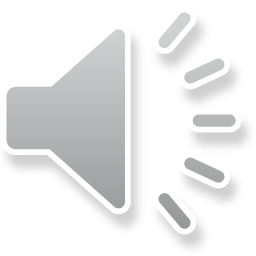 Can she cook?
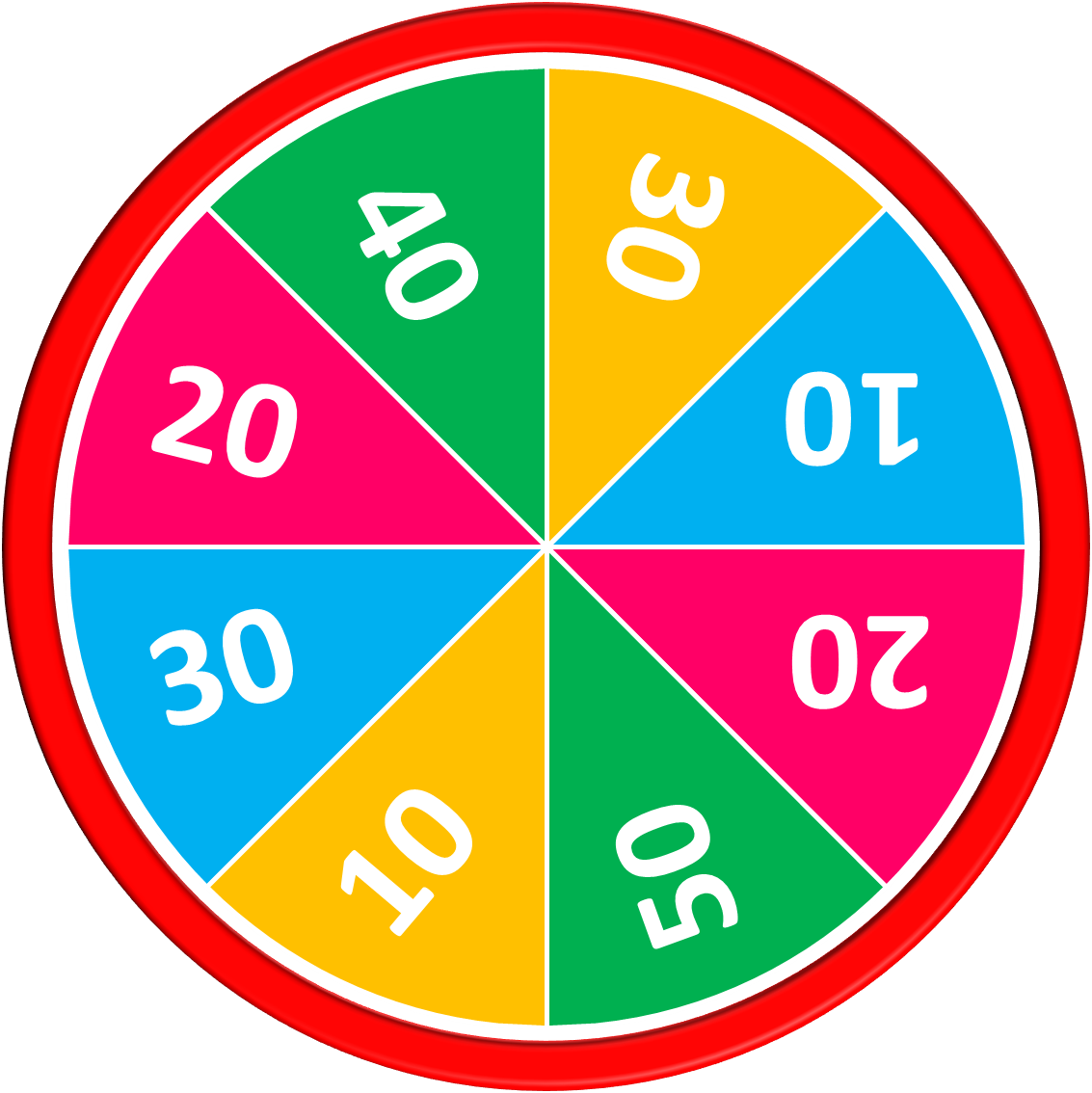 50
10
20
30
10
20
Answer
40
30
Yes, she can.
Stop
Spin
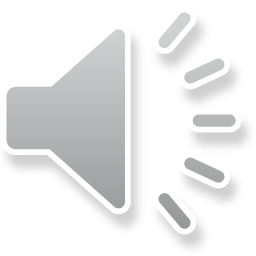 Can he ride a bike?
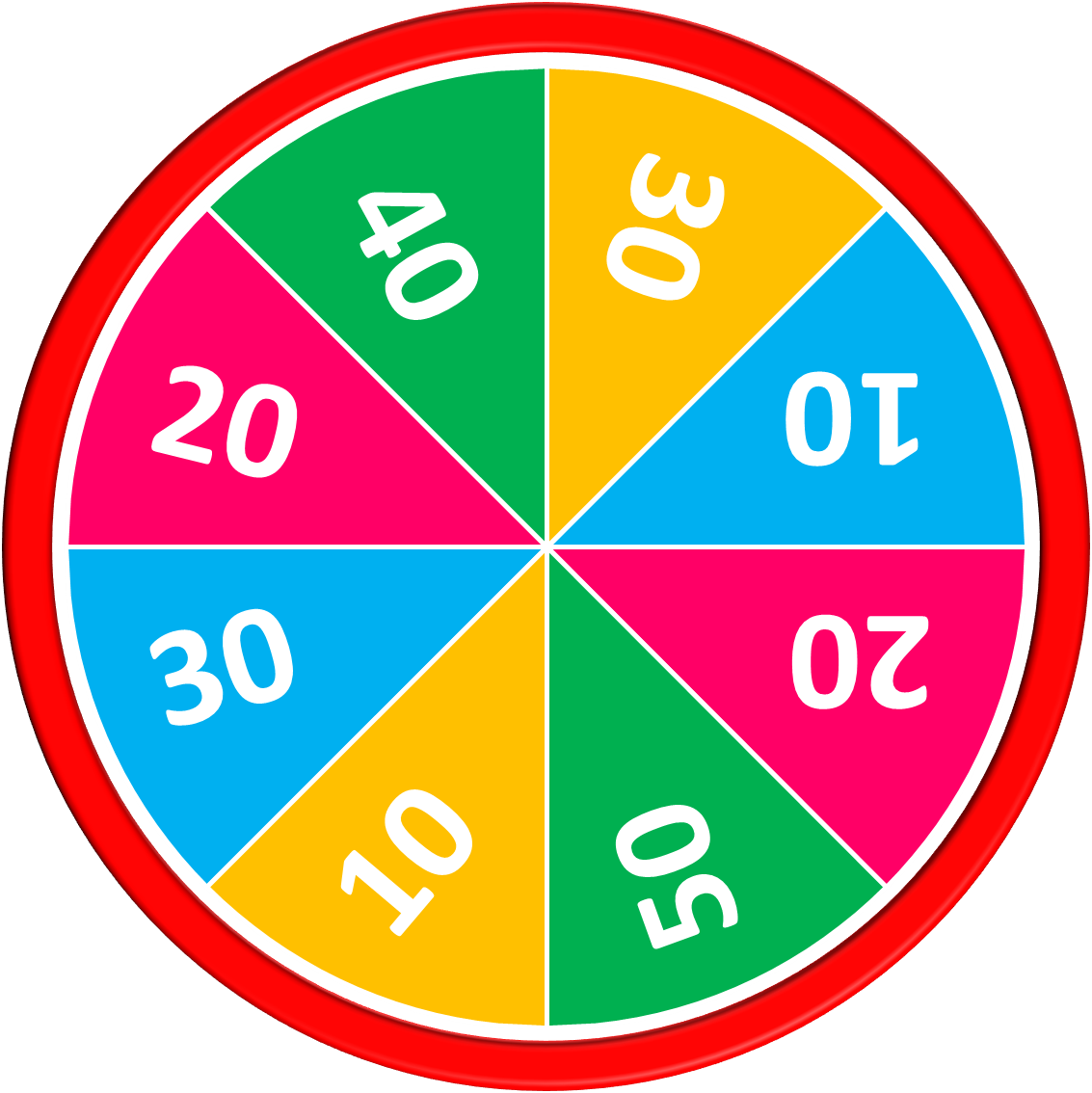 50
10
20
30
10
20
Answer
40
30
No, he can’t.
Stop
Spin
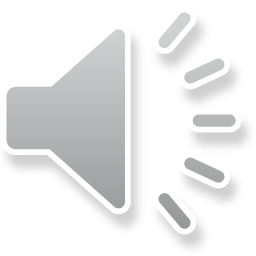 Can she draw?
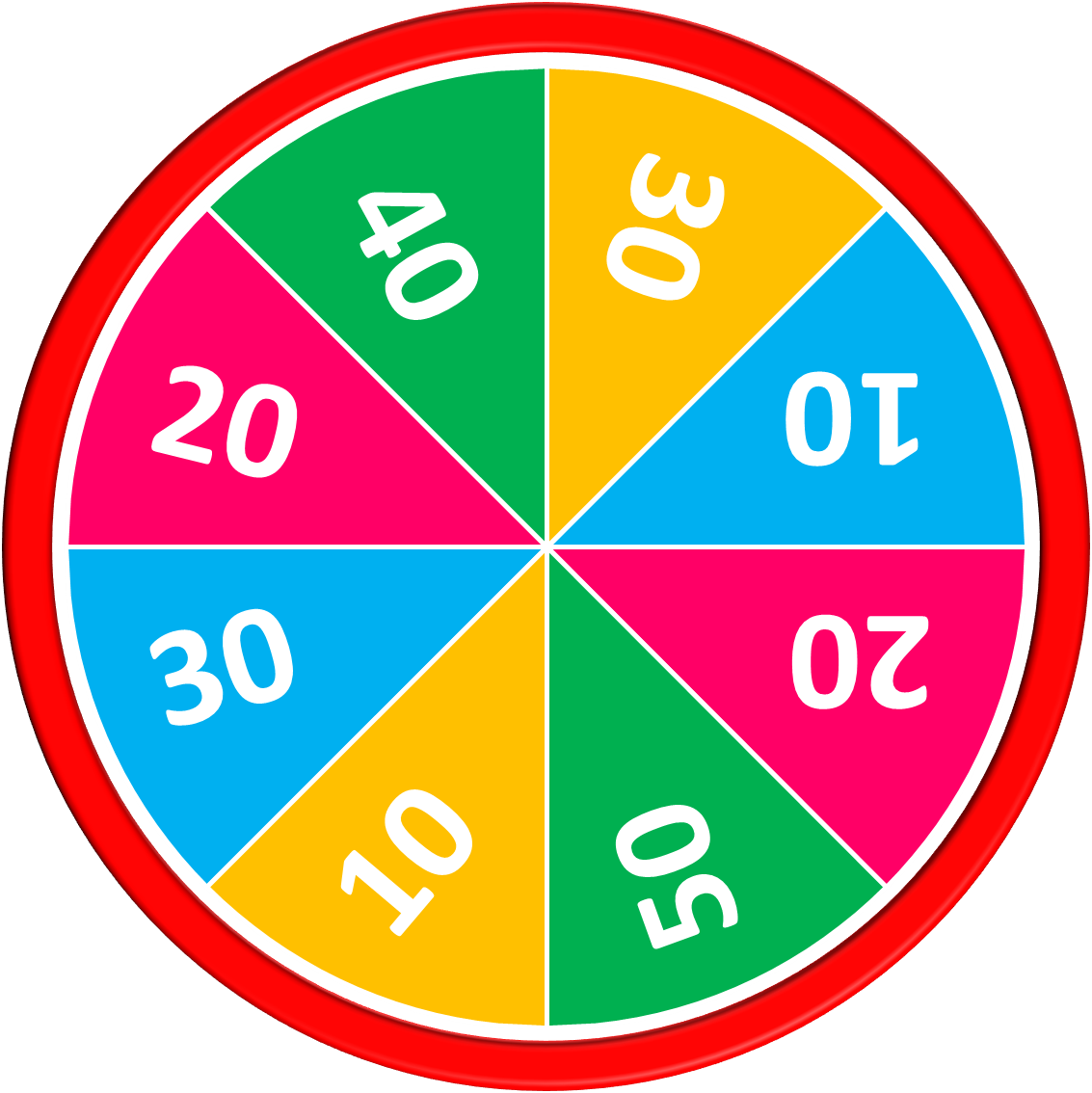 50
10
20
30
10
20
Answer
40
30
Yes, she can.
Stop
Spin
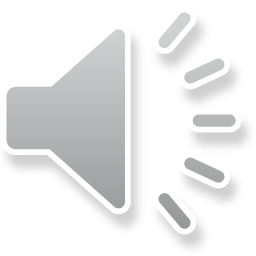 Can he swim?
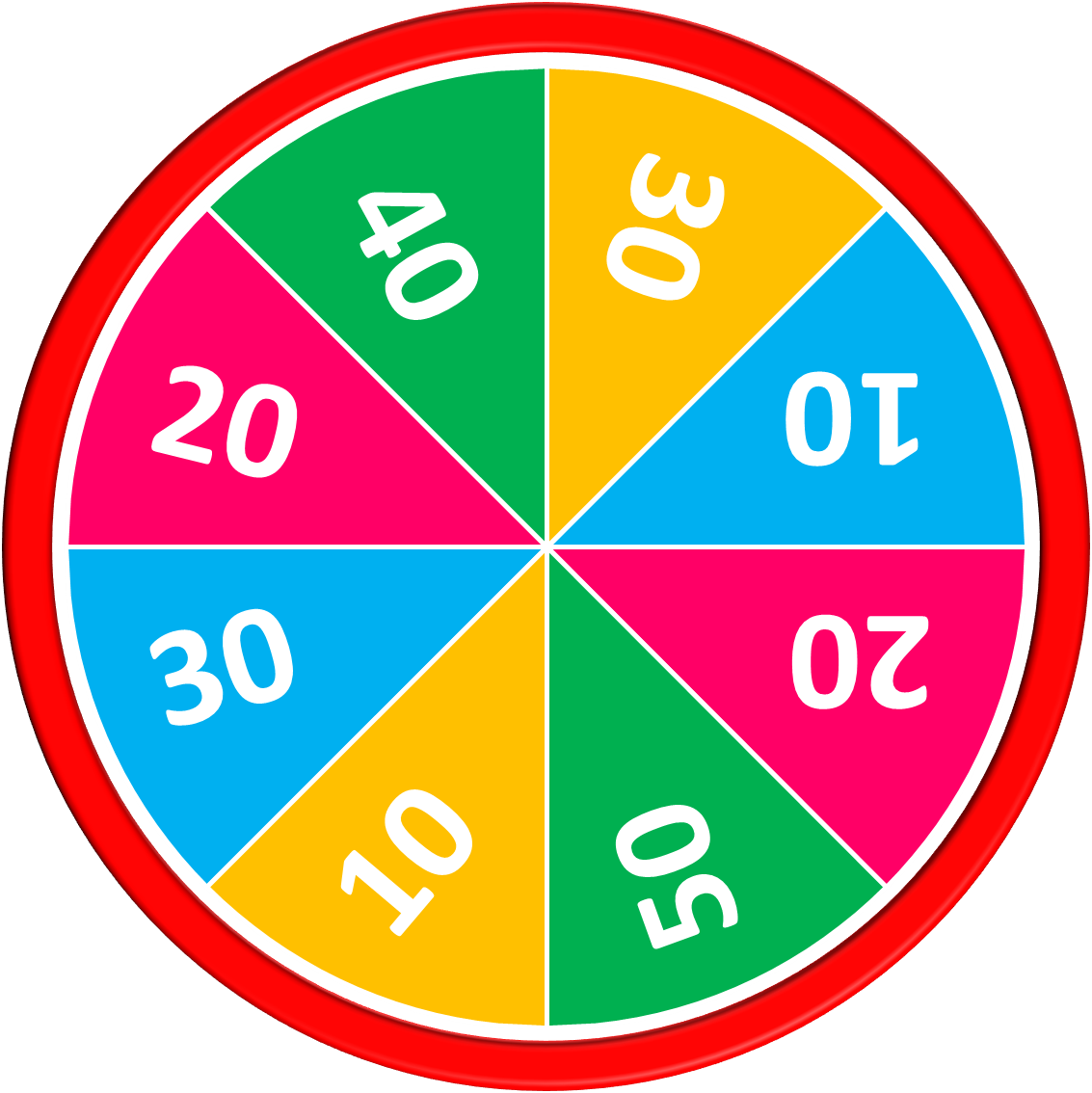 50
10
20
30
10
20
Answer
40
30
Yes, he can.
Stop
Spin
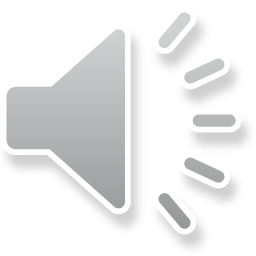 Can he roller skate?
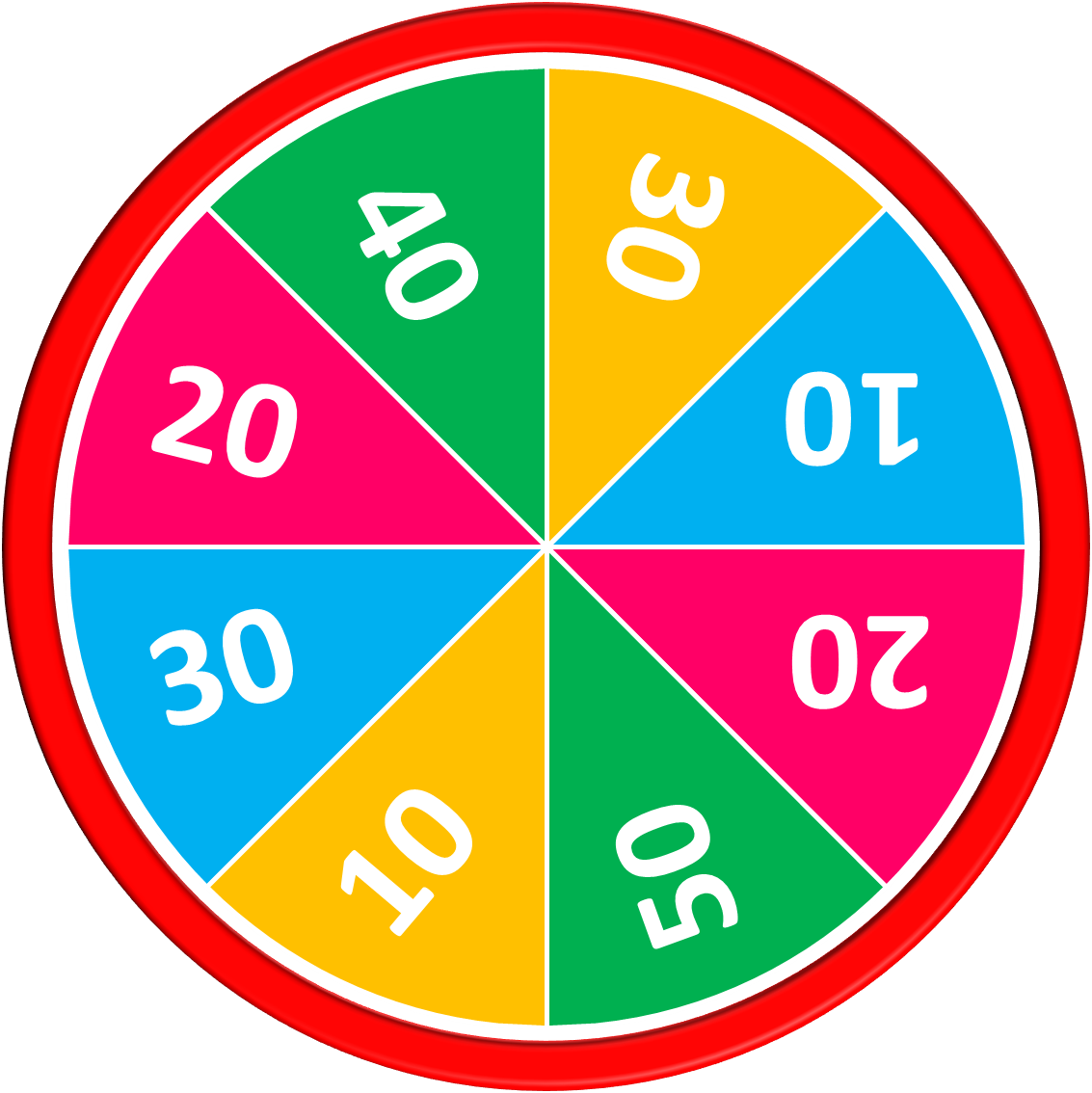 50
10
20
30
10
20
Answer
40
30
No, he can’t.
Stop
Spin
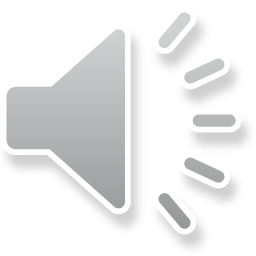 Can she play football?
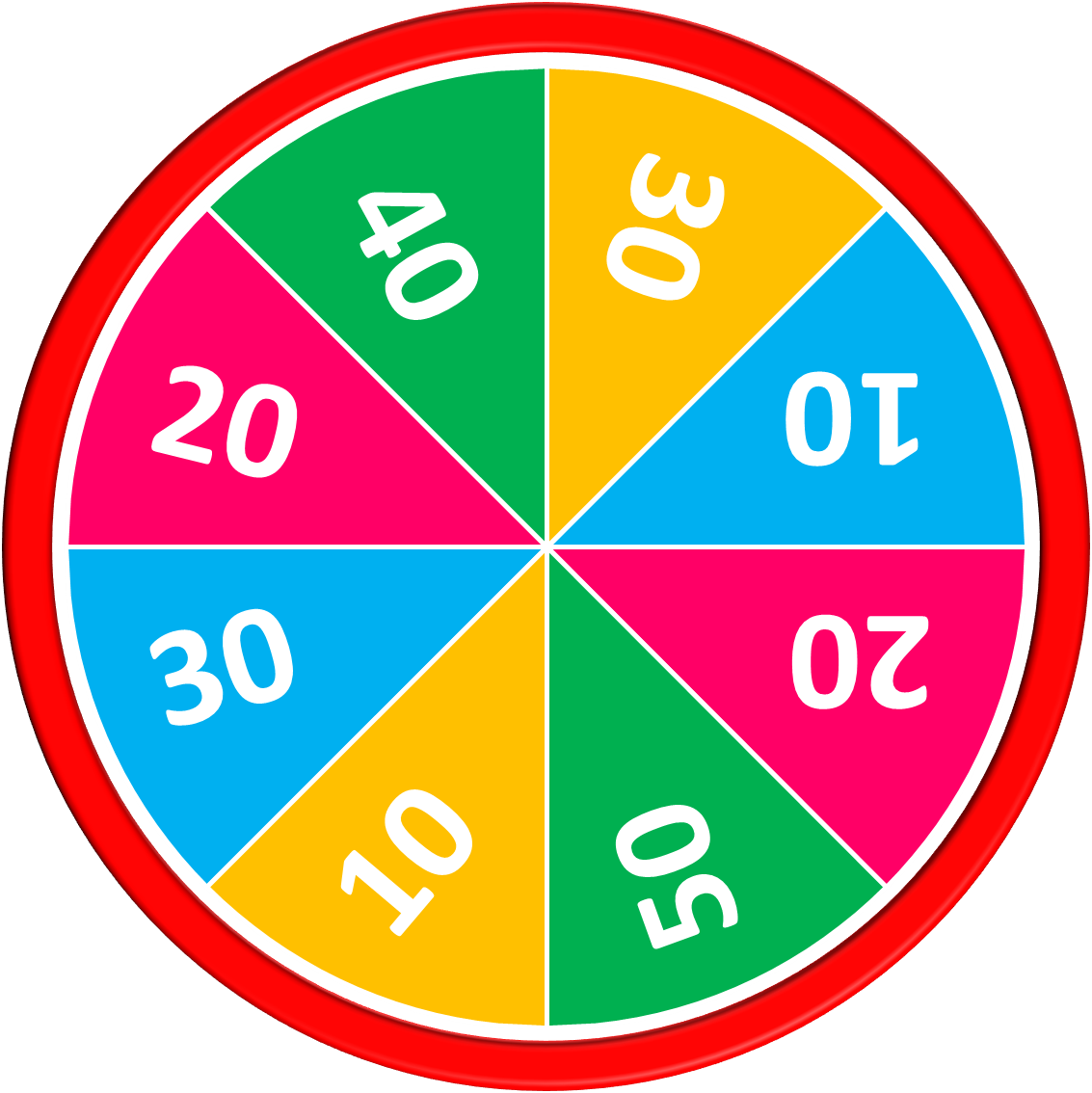 50
10
20
30
10
20
Answer
40
30
Yes, she can.
Stop
Spin
50
10
20
30
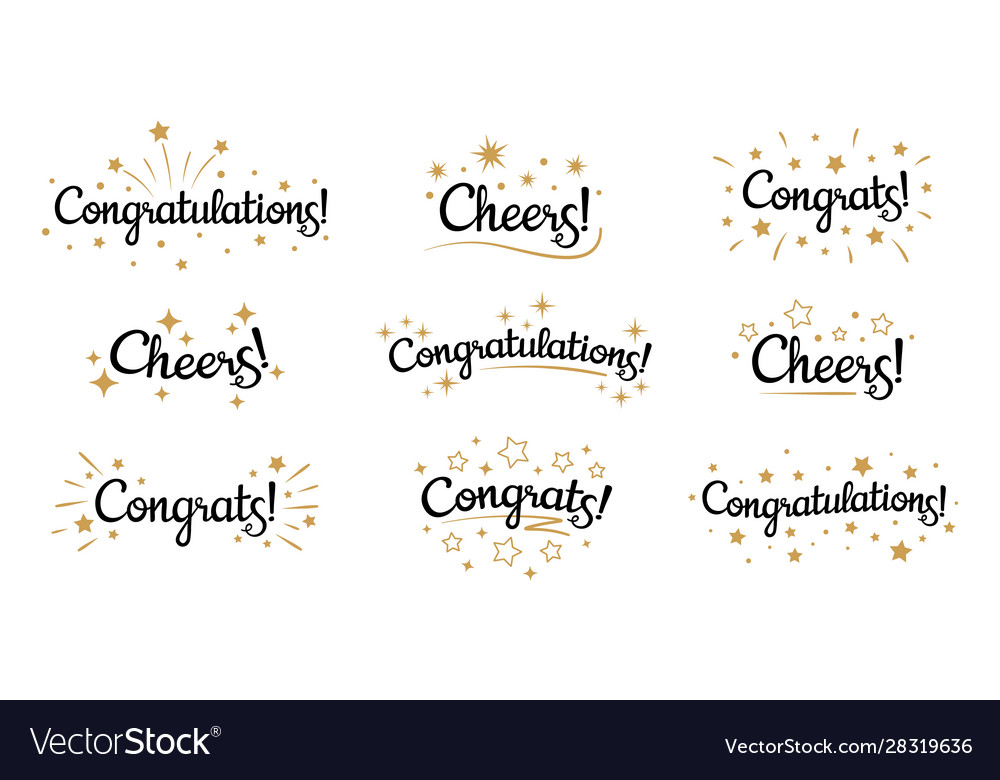 10
20
40
30
Exit
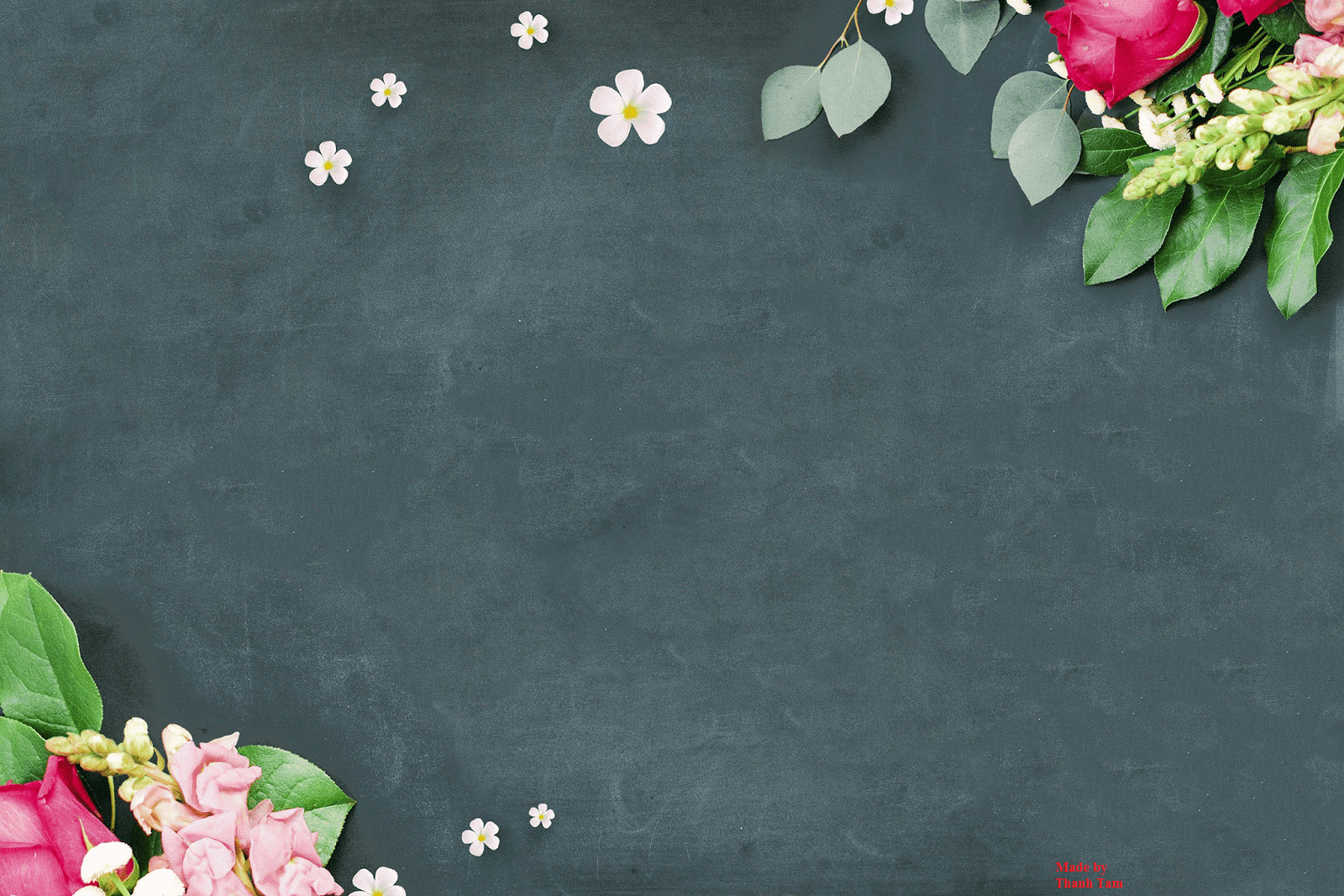 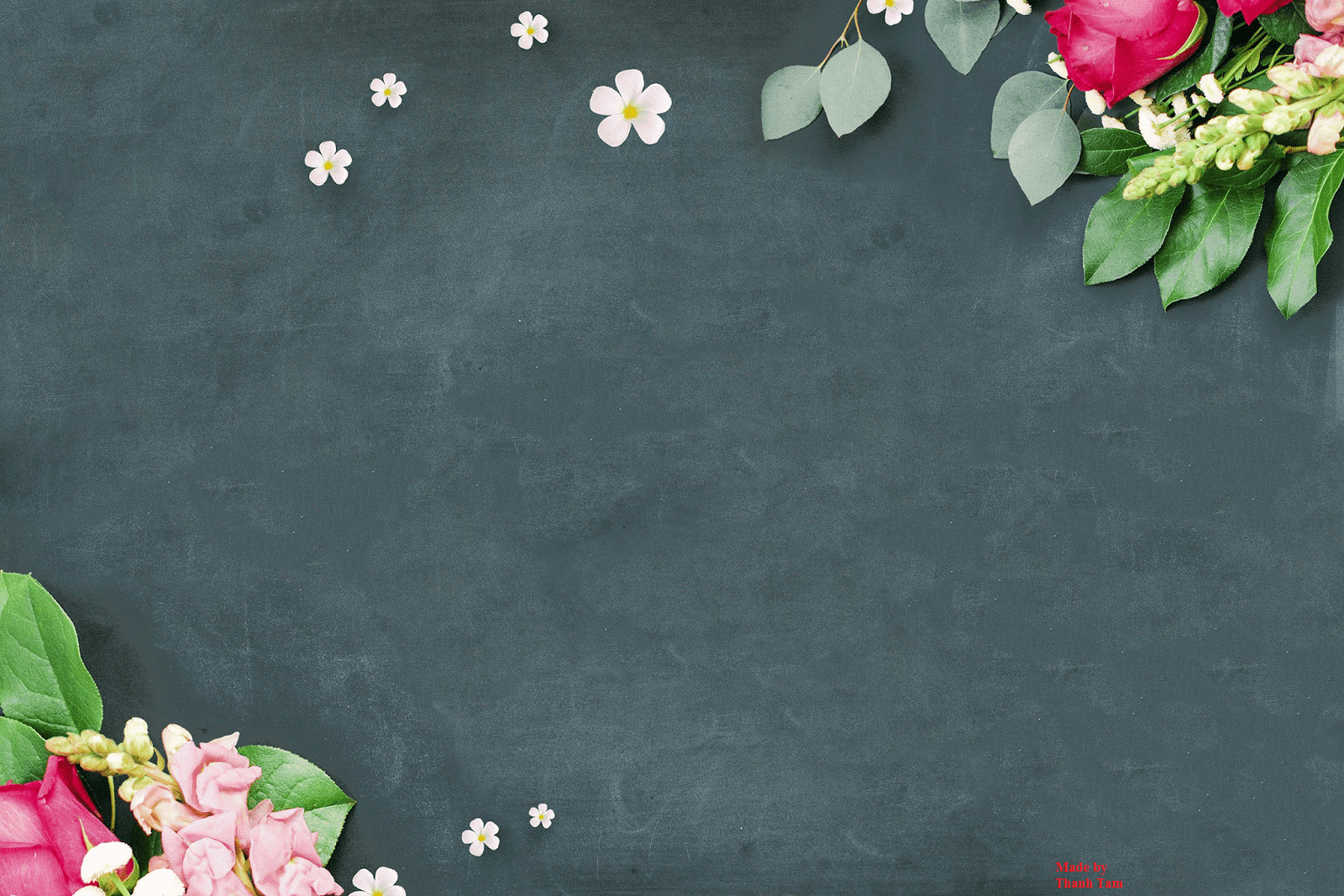 SUMMARY
[Speaker Notes: MADE BY FACEBOOK :TRAN THI THANH TAM]
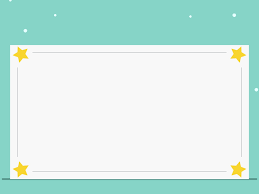 SUMMARY
1.Vocabulary:
Swim: bơi
Play badminton: đánh cầu lông
Roller skate: trượt pa tin
Cook: nấu ăn
Draw: vẽ
Play football: chơi đá bóng
2. Sentence pattern:
-Can he/ she swim?
( Anh ấy/ cô ấy có thể bơi không?)
-> Yes,he/ she can.
-> No, he / she can’t.
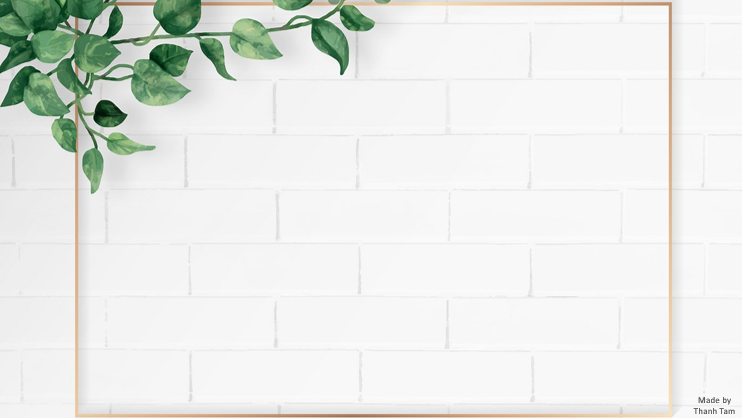 Homework:
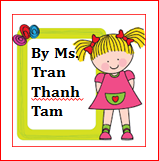 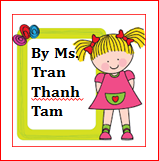 - Learn sentence pattern by heart

- Prepare Unit 5- Lesson 2 ( 4, 5, 6)
[Speaker Notes: MADE BY FACEBOOK :TRAN THI THANH TAM]
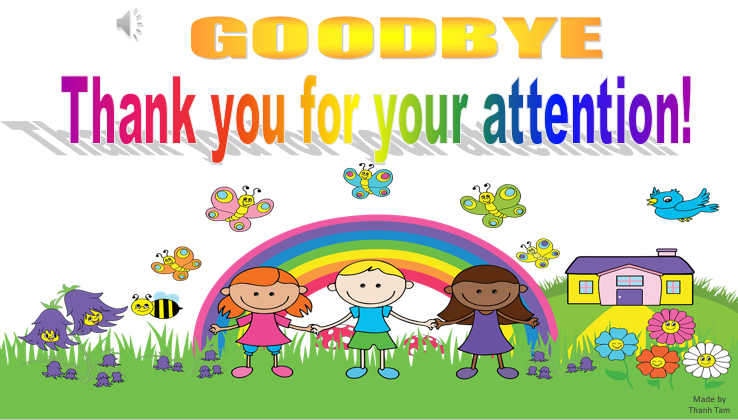 [Speaker Notes: MADE BY FACEBOOK :TRAN THI THANH TAM]
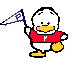 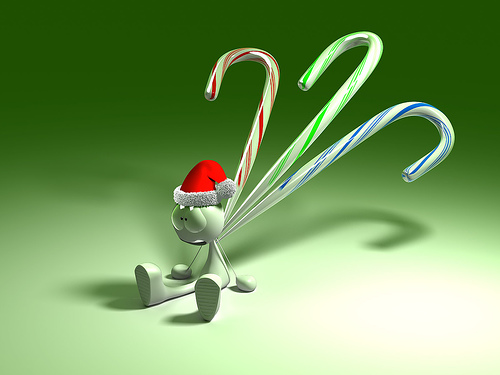 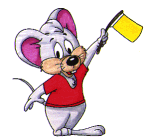 GOODBYE, 
SEE YOU AGAIN !
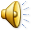 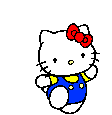 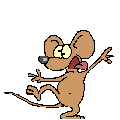 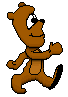 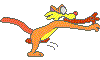 Made by Thanh Tam